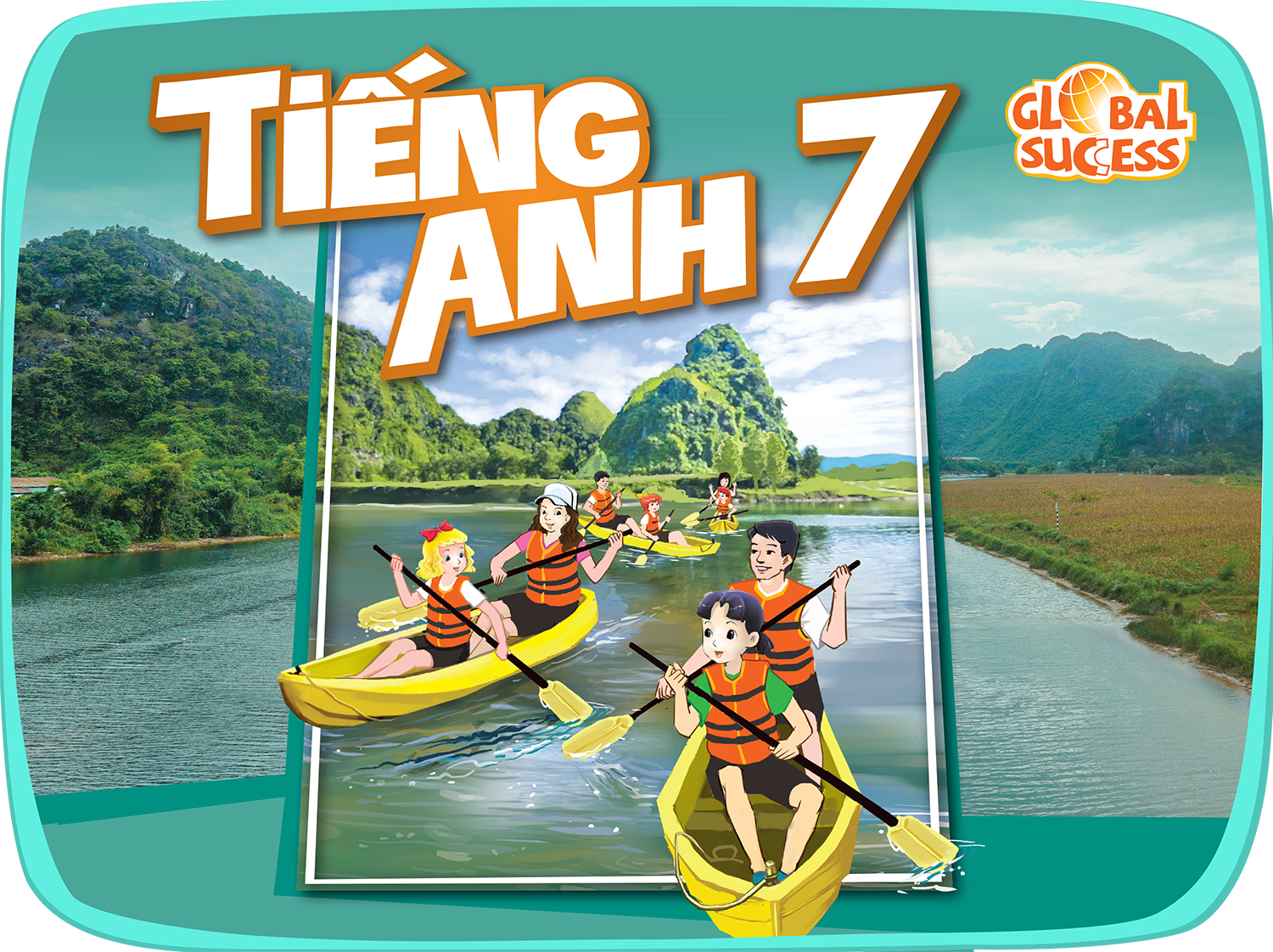 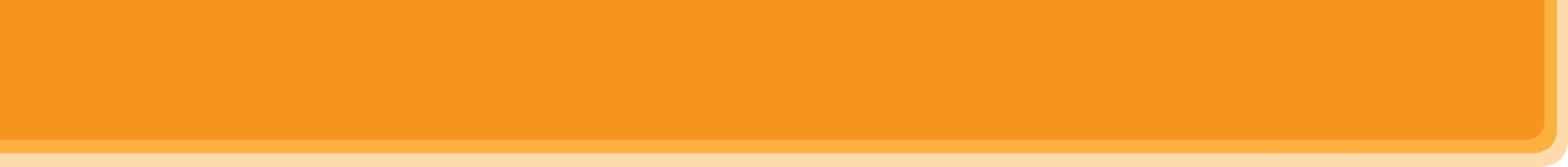 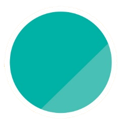 8
FILMS
Unit
however
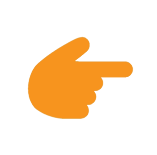 although/ though
LESSON 3: A CLOSER LOOK 2
Grammar: Connectors of contrast
HOBBIES
Unit
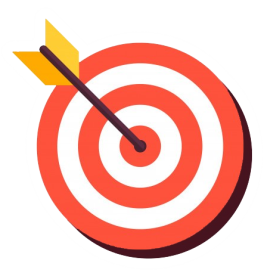 OBJECTIVES
By the end of the lesson, students will be able to:
understand the use of the connectors: although/ though and however
practise using the connectors: although/ though and however in contexts
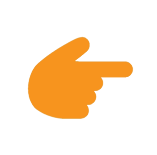 LESSON 3: A CLOSER LOOK 2
WARM-UP
Sentence puzzling.
Connectors of contrast: although/ though and however.
PRESENTATION
Task 1: Combine the two sentences, using although/ though.
Task 2: Complete the sentences, using although/ though or however.
PRACTICE
Task 3: Use your own ideas to complete the sentences.
Task 4: Choose the correct answer A, B or C to complete each sentence.
Task 5: Game – Chain story
PRODUCTION
CONSOLIDATION
Wrap-up
Homework
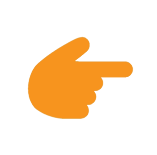 LESSON 3: A CLOSER LOOK 2
WARM-UP
Sentence puzzling
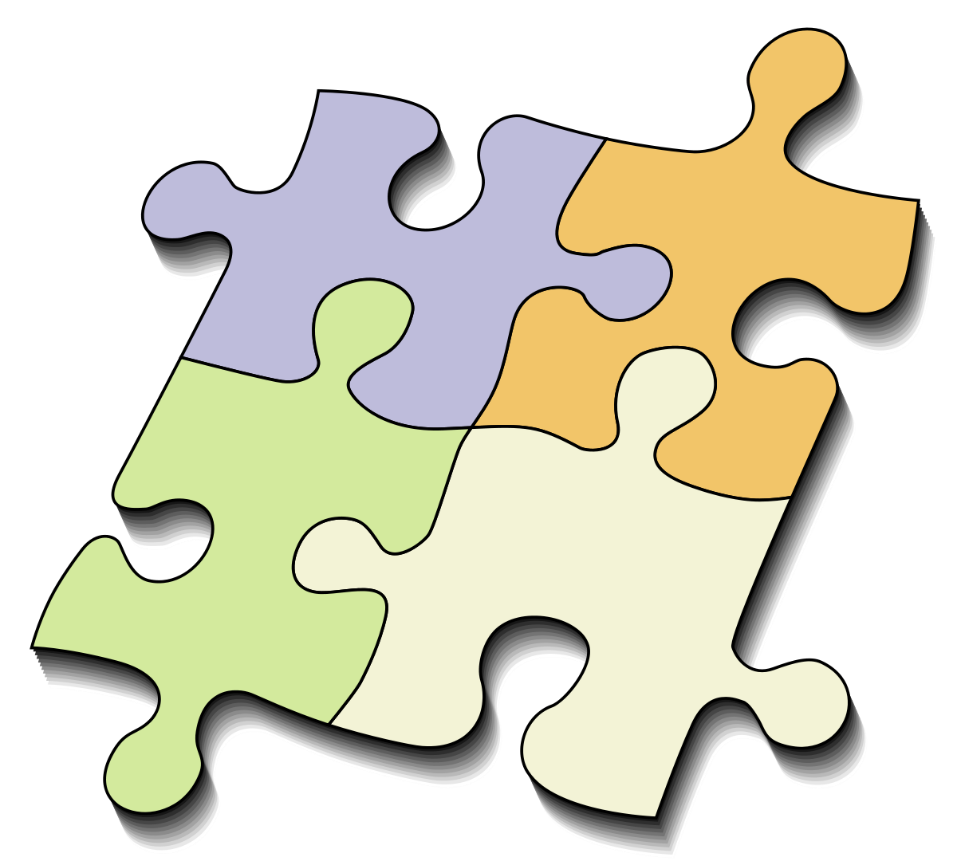 Aims of the stage:
To activate students’ prior knowledge related to the targeted grammar: connectors of contrast. 
To increase students’ interest.
To enhance students’ skills of cooperating with team mates.
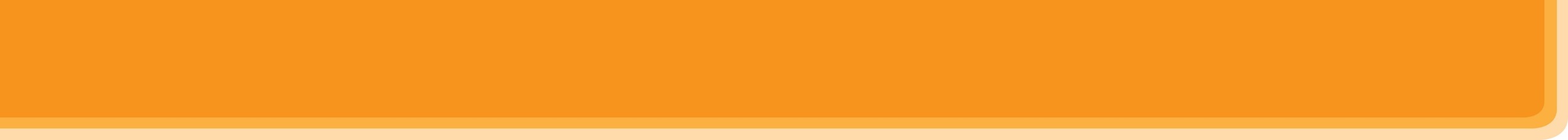 WARM-UP
Set 1:
He goes out although it is raining.
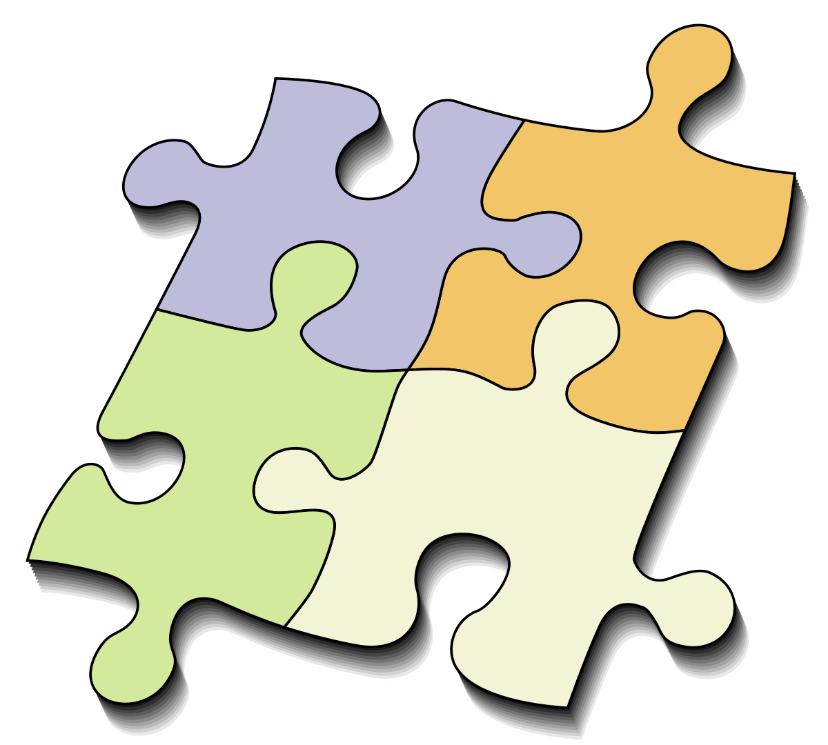 Set 2:
She gets good marks though she is lazy.
Set 3:
He is an amateur actor. However, he acts very well.
Set 4:
He studied hard. However, he failed the exam.
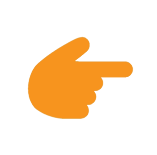 LESSON 3: A CLOSER LOOK 2
however
WARM-UP
Sentence puzzling.
although/ though
Connectors of contrast: although/ though and however.
PRESENTATION
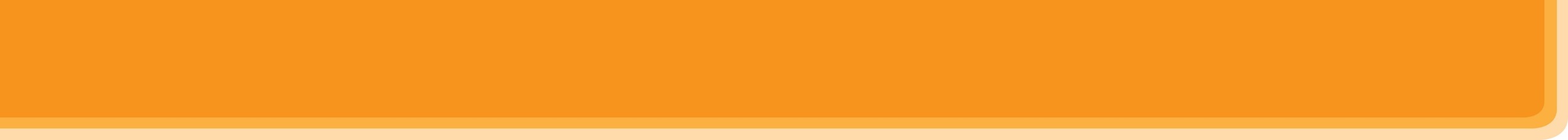 PRESENTATION
We use although/ though or however to connect 2 contrasting ideas.
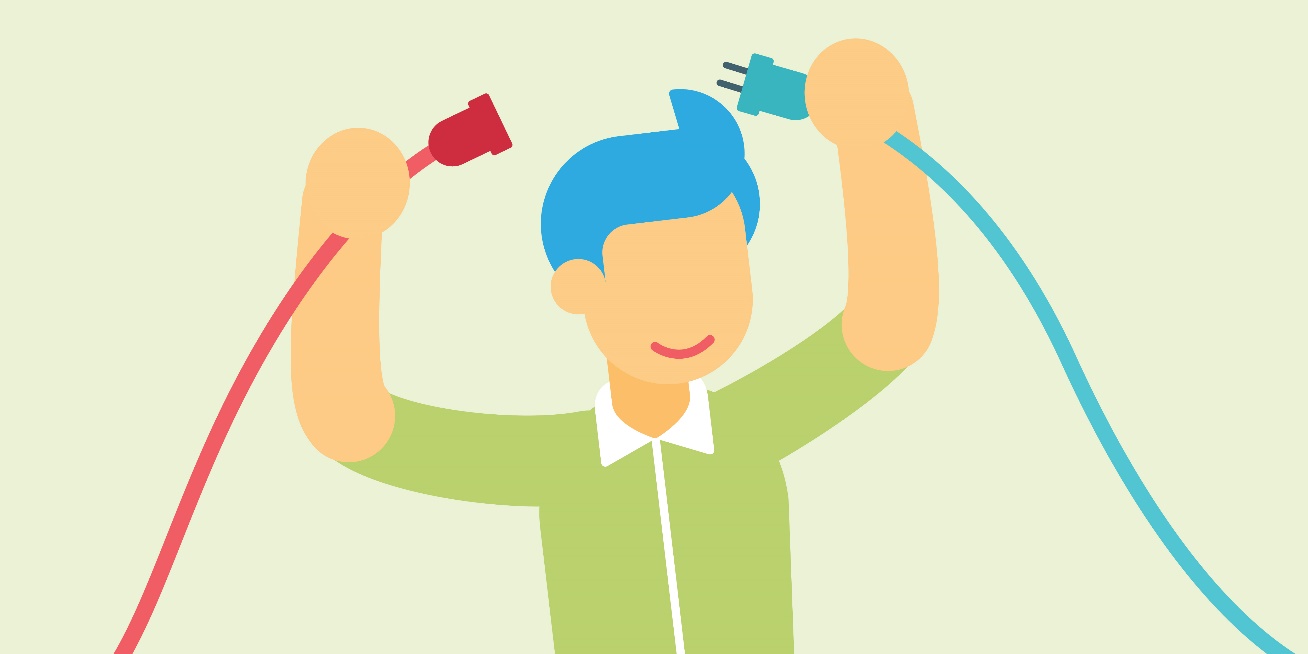 although/ though  
connect 2 
      contrasting ideas 
      in the same sentence
however  
connect 2 contrasting ideas 
      in 2 sentences
Although / Though John Peters is an amateur actor, he gave a great performance in his film.
John Peters is an amateur actor. However, he gave a great performance in his film.
I/ Grammar:
- Ta sử dụng “although/though”(dù, mặc dù, cho dù) hoặc  “however”(tuy nhiên) để kết nối 2 ý tưởng tương phản.
1/Ta dùng: “although/though"trước một mệnh đề (clause)	Although + Clause (S + V+ …), Main + Clause
Ex: Although / Though John Peters is an amateur actor, he gave a great performance in his film.
2/ Main clause (S + V+ …). However, Main clause (S + V …)
Ex: John Peters is an amateur actor. However, he gave a great performance in his film.
Ngữ pháp: although/ though và however Unit 8 Tiếng Anh 7 Global Success
1. Although/ Though (mặc dù)
Chúng ta sử dụng although/ though trước một mệnh đề để kết nối hai ý kiến trái ngược nhau trong cùng một câu.
Ví dụ: Although/ Though John Peter is an amateur actor, he gave a great performance in his latest film.
= John Peter gave a great performance in his latest film although/ though he is an amateur actor.
(John Peter đã diễn xuất tuyệt vời trong bộ phim mới nhất của mình mặc dù anh ấy là diễn viên nghiệp dư.)
2. However (tuy nhiên)
Chúng ta sử dụng however để thể hiện sự tương phản ý kiến trong hai câu. Chúng ta thường sử dụng dấu phẩy sau however.
Ví dụ:
John Peter is an amateur actor. However, he gave a great performance in his latest film.
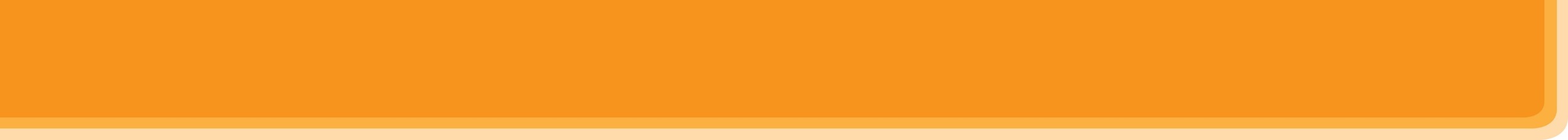 PRACTICE
1
Combine the two sentences, using although/ though.
Aim of the task:
To check students’ understanding of the connectors although/ though.
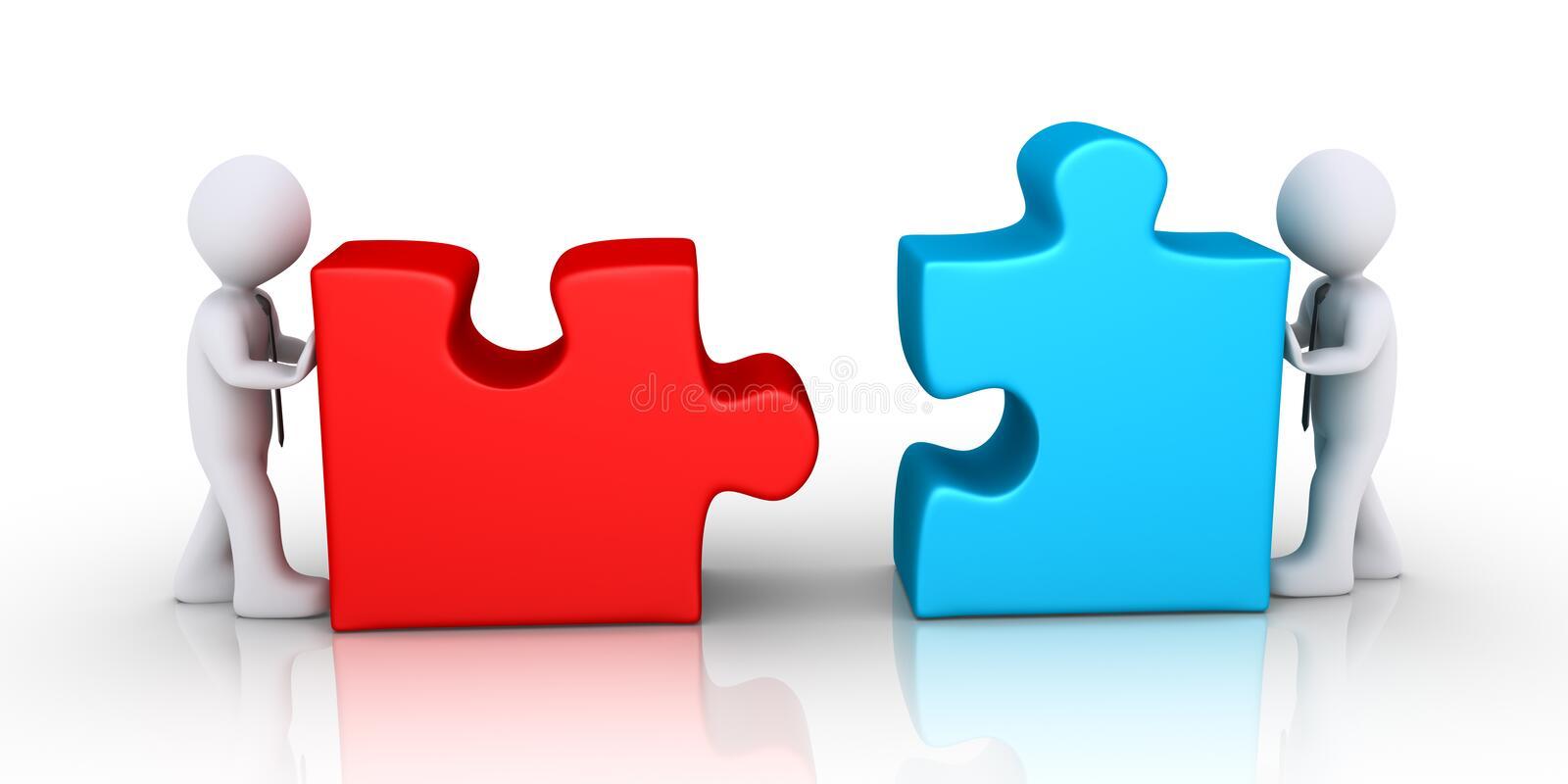 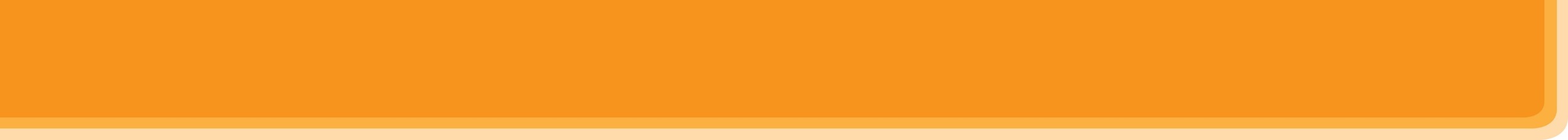 PRACTICE
1
Combine the two sentences, using although/ though.
1. The questions were very difficult. He solved them easily.
2. He was a great actor. He never played a leading role in a film.
3. They spent a lot of money on the film. The film wasn’t a big success.
4. The film was a comedy. I didn’t find it funny at all.
5. We played well. We couldn’t win the match.
1
Combine the two sentences, using although/ though.
1.The questions were very difficult. He solved them easily.
Although/ Though the questions were very difficult, he solved them easily.
or He solved the questions easily although/though they were very difficult.
1
Combine the two sentences, using although/ though.
2. He was a great actor. He never played a leading role in a film.
Although/ Though he was a great actor, he never played a leading role in a film.
or He never played a leading role in a film although/though he was a great actor.
1
Combine the two sentences, using although/ though.
3. They spent a lot of money on the film. The film wasn’t a big success.
Although/ Though they spent a lot of money on the film, it wasn’t a big success.
or The film wasn’t a big success although/though they spent a lot of money on it.
1
Combine the two sentences, using although/ though.
4. The film was a comedy. I didn’t find it funny at all.
Although/ Though the film was a comedy, I didn’t find it funny at all.
or I didn’t find the film funny at all although/though it was a comedy.
1
Combine the two sentences, using although/ though.
5. We played well. We couldn’t win the match.
Although/ Though we played well, we couldn’t win the match.
or We couldn’t win the match although/though we played well.
1
Combine the two sentences, using although/ though.
1. Although/ Though the questions were very difficult, he solved them easily.
or He solved the questions easily although/though they were very difficult.
2. Although/ Though he was a great actor, he never played a leading role in a film.
or He never played a leading role in a film although/though he was a great actor.
3. Although/ Though they spent a lot of money on the film, it wasn’t a big success.
or The film wasn’t a big success although/though they spent a lot of money on it.
4. Although/ Though the film was a comedy, I didn’t find it funny at all.
or I didn’t find the film funny at all although/though it was a comedy.
5. Although/ Though we played well, we couldn’t win the match.
or We couldn’t win the match although/though we played well.
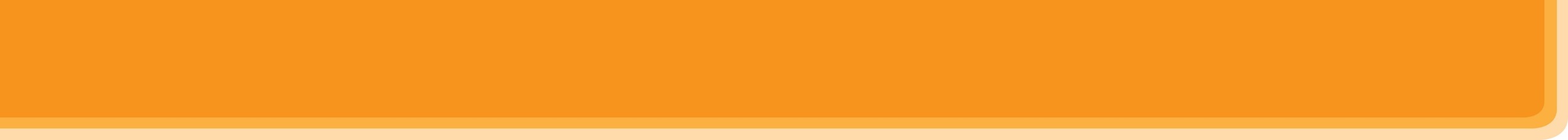 PRACTICE
2
Complete the sentences, using although/ though or however.
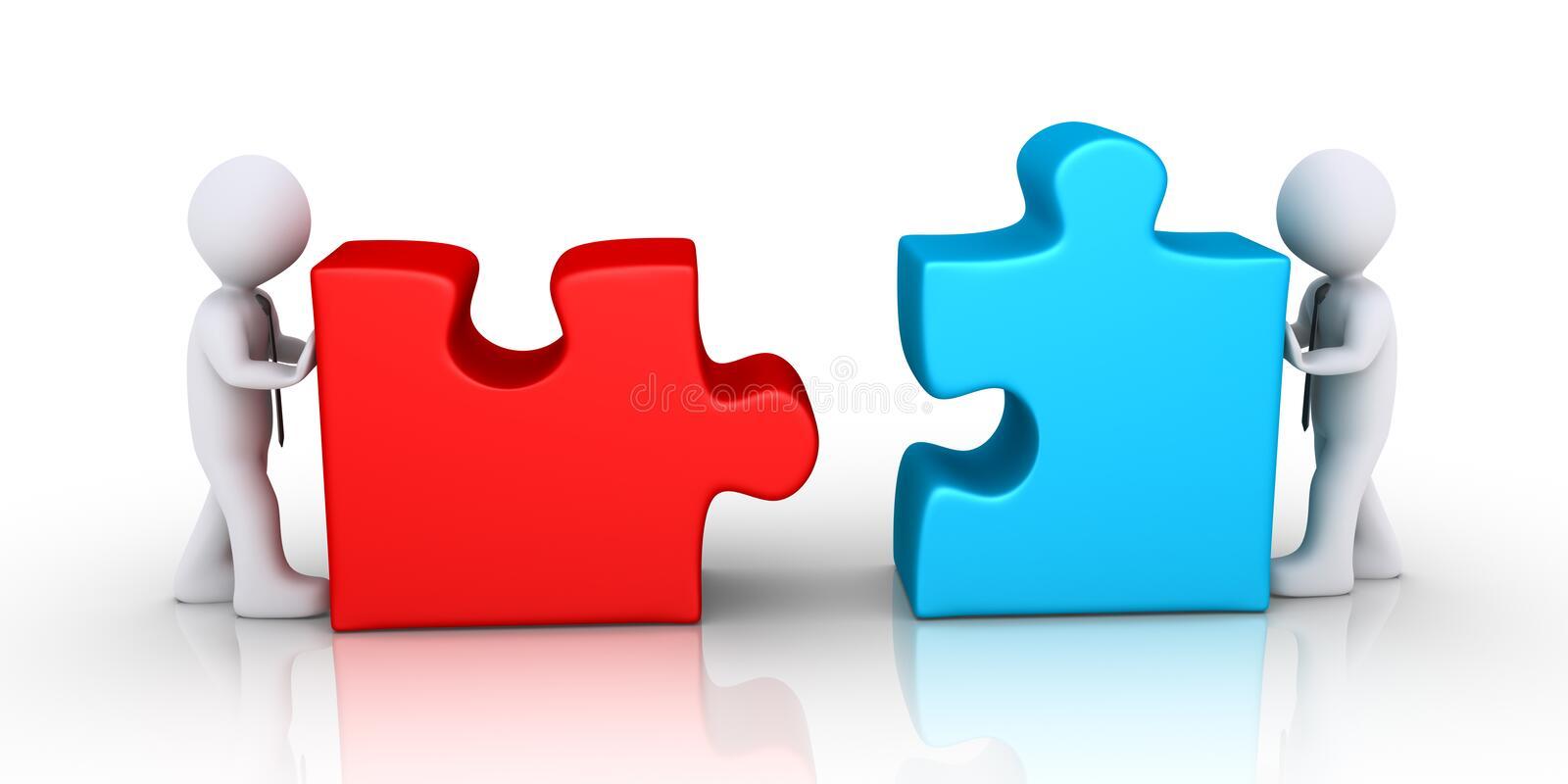 Aim of the task:
To check students’ understanding of the connectors although/ though or however.
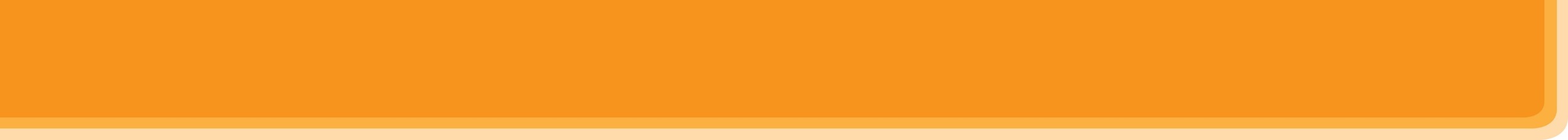 PRACTICE
2
Complete the sentences, using although/ though or however.
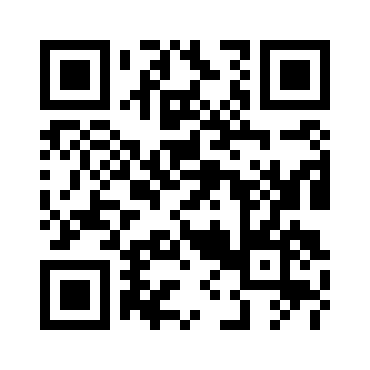 1. _________________ the acting in the film was good, I didn’t like its story.2. I felt really tired. _____________, I went to see the film.3. I really enjoyed the new film ________________ most of my friends didn’t like it.4. He studied hard for the exam. ______________, he failed it.5. Mai speaks English very well _______________ her native language is Vietnamese.
[Speaker Notes: Wordwall game: https://wordwall.net/resource/27225435]
1. _________________ the acting in the film was good, I didn’t like its story.2. I felt really tired. _____________, I went to see the film.3. I really enjoyed the new film ________________ most of my friends didn’t like it.4. He studied hard for the exam. ______________, he failed it.5. Mai speaks English very well _______________ her native language is Vietnamese.
Although/ Though
However
although/ though
However
although/ though
[Speaker Notes: Wordwall game: https://wordwall.net/resource/27225435]
3
Use your own ideas to complete the following sentences.
1. I don’t really like the film though ______.2. He felt very well. However, ______.3. The film was a great success. However, ______.4. Although it rained all day, ______.5. The music in the film was terrible. However, ______.
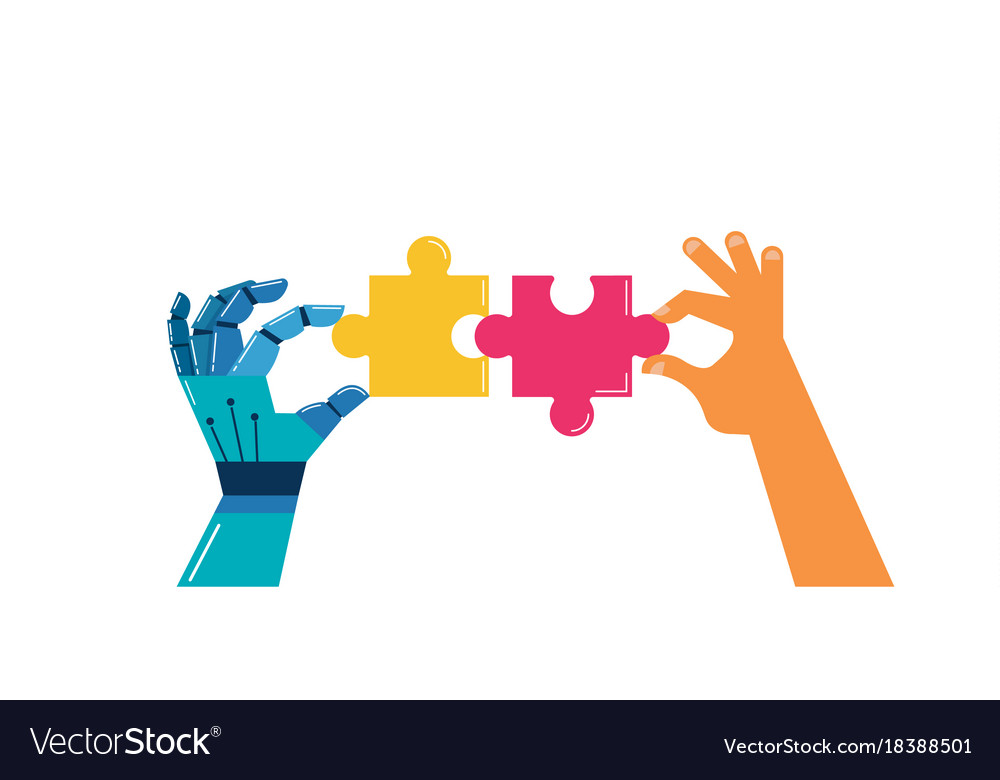 4
Choose the correct answer (A, B, or C) to complete each sentence.
1. Mary overslept this morning ______ she went to bed early last night.A. although 		B. because 		C. so2. ______ the sun is shining, it isn’t very warm.	A. Because		B. However 	C. Though3. I don’t like running, ______ I like swimming.	A. but			B. so 		C. however4. ______ the film was exciting, Jim fell asleep in the cinema.	A. However 		B. Because	C. Although5. The story of the film is silly. ______, many people still enjoyed it.	A. However 		B. Though 	C. But
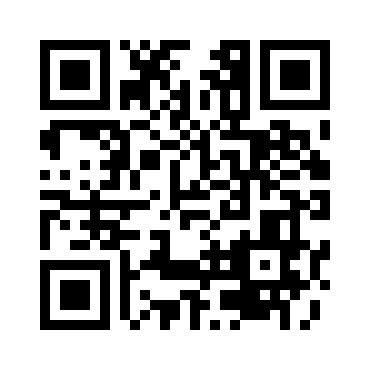 [Speaker Notes: Wordwall game https://wordwall.net/resource/27224858]
10
Gift
10
5
15
20
15
Gift
20
5
15
10
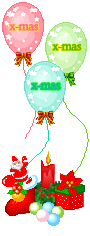 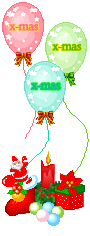 1
4
5
2
3
6
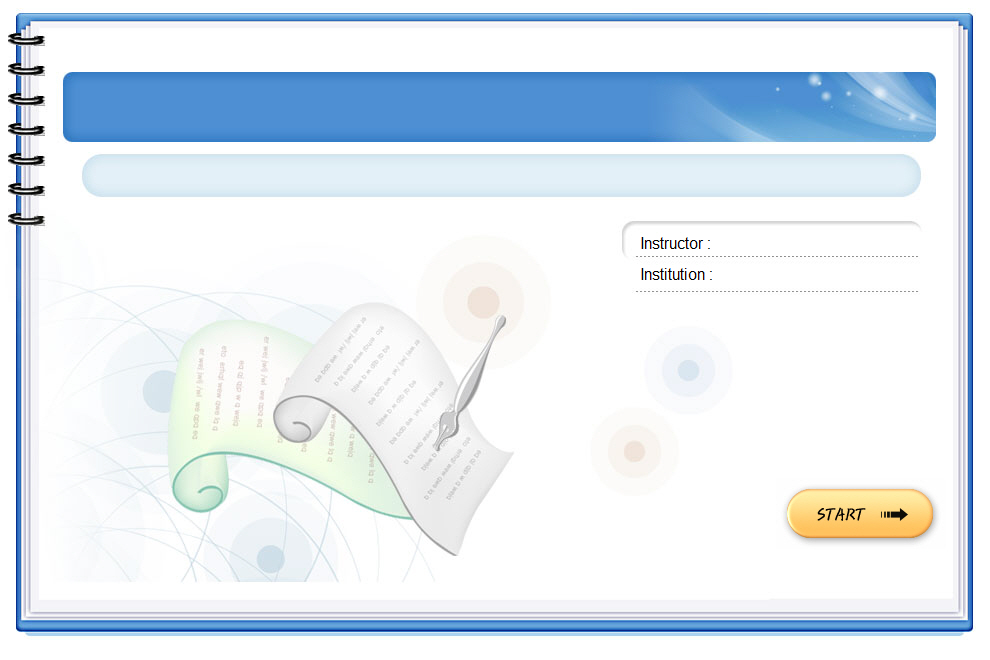 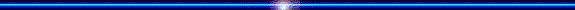 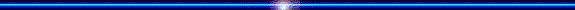 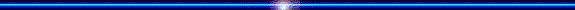 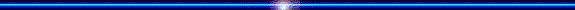 Mary overslept this morning ______
 she went to bed early last night
A. although 	      B. because 		C. so
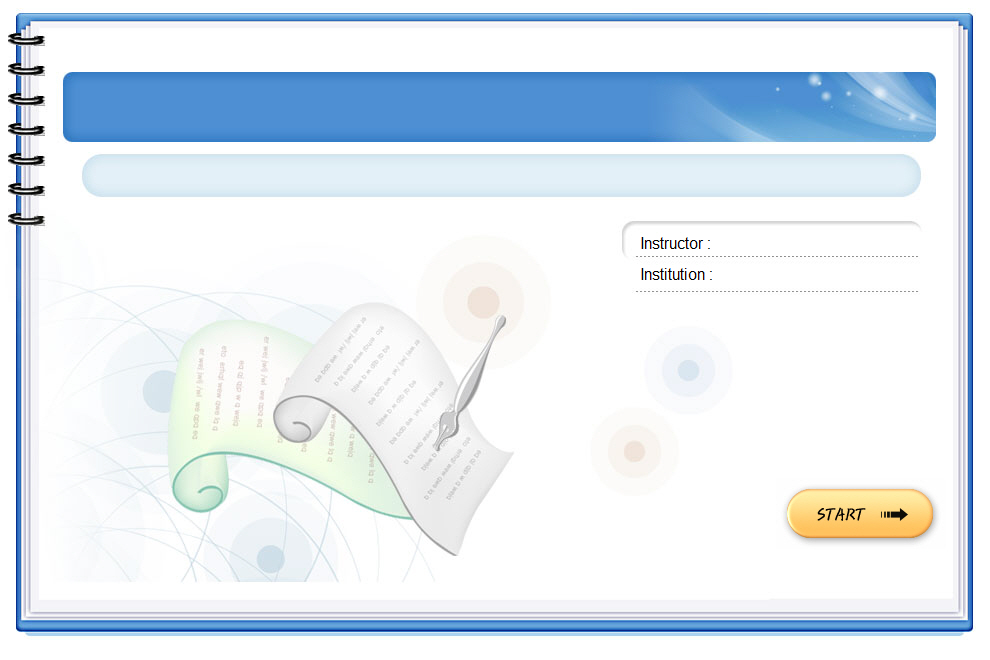 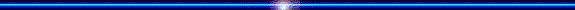 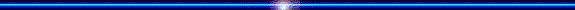 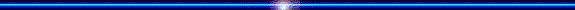 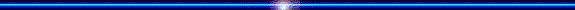 2. ______ the sun is shining, it isn’t very warm.
A. Because 	B. However 	C. Though
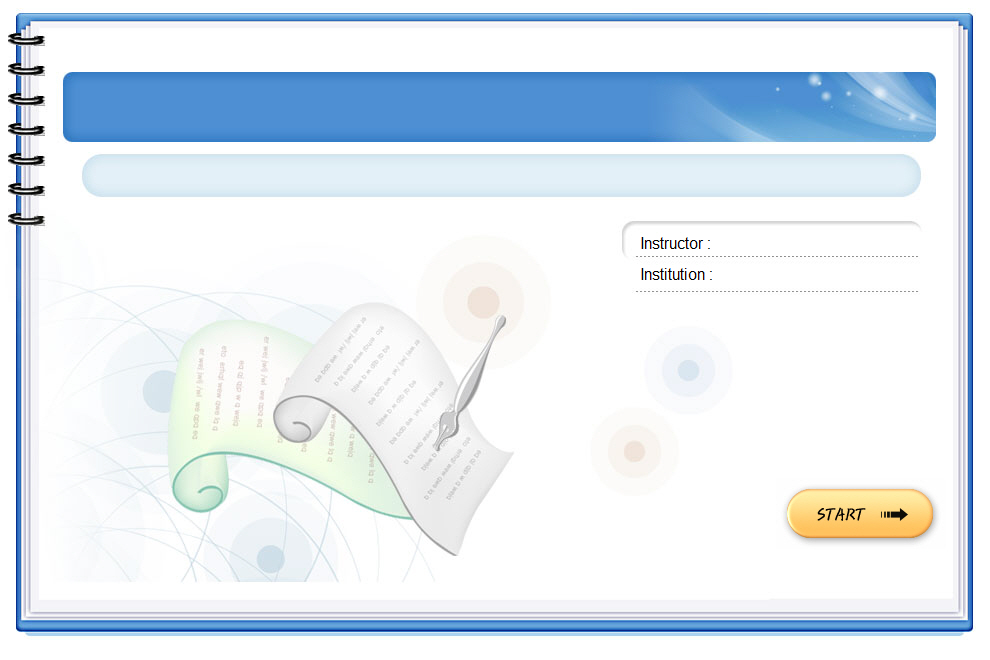 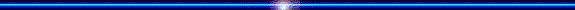 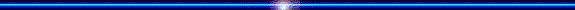 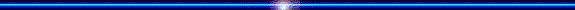 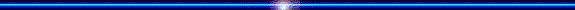 3. I don’t like running, ______ I like swimming.
A. but 			B. so 		C. however
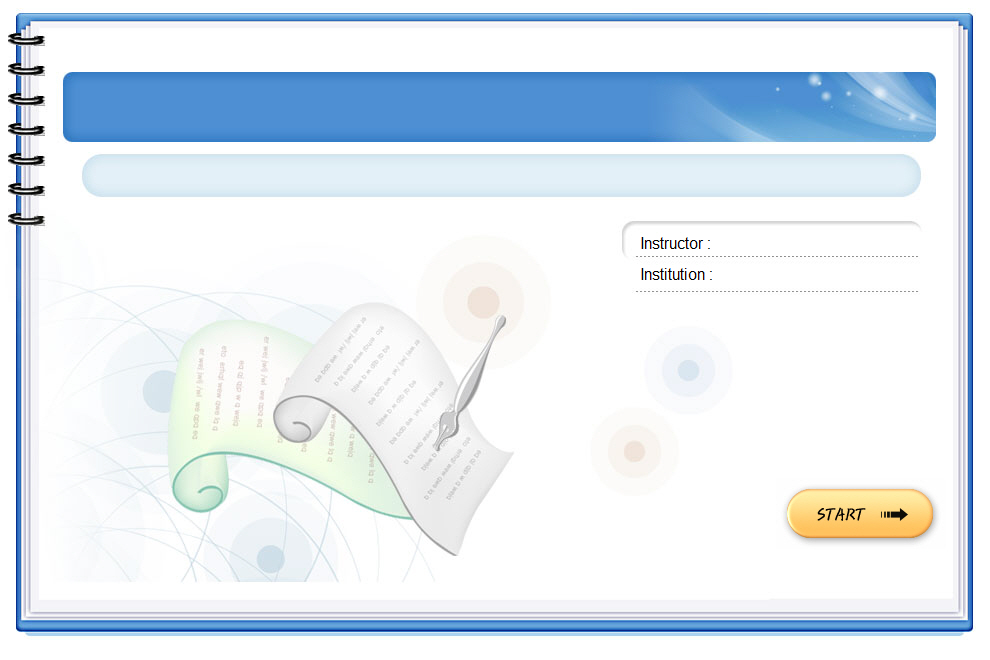 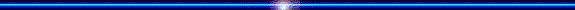 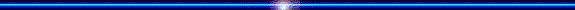 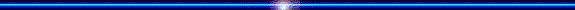 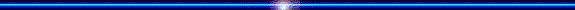 LUCKY NUMBER
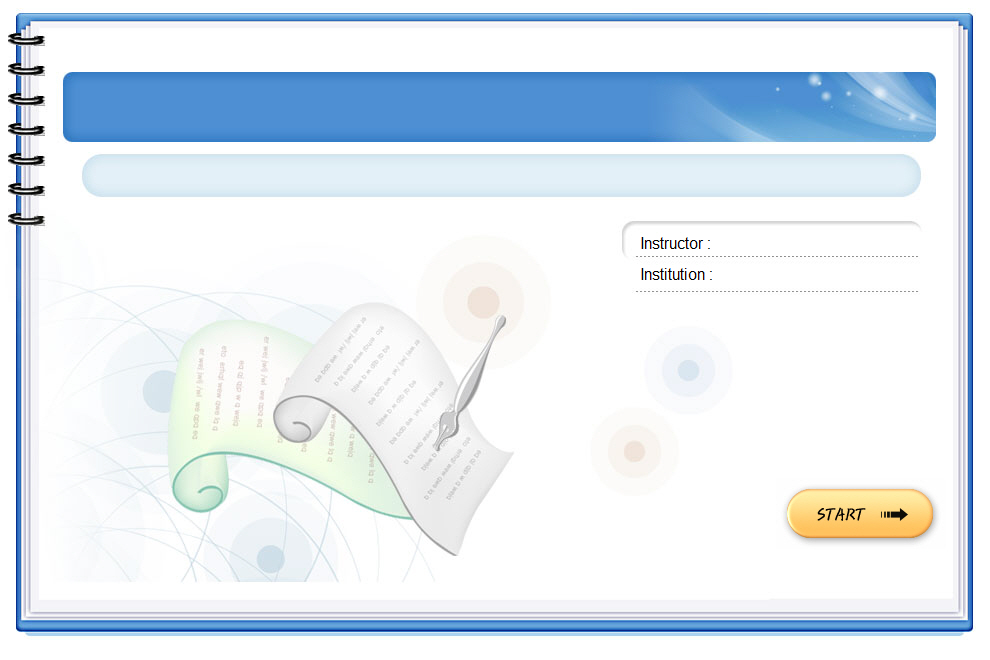 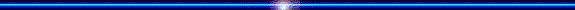 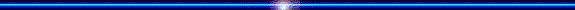 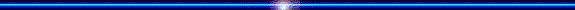 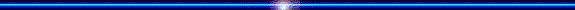 4. ______ the film was exciting, Jim fell asleep in the cinema.
A. However 	B. Because 	C. Although
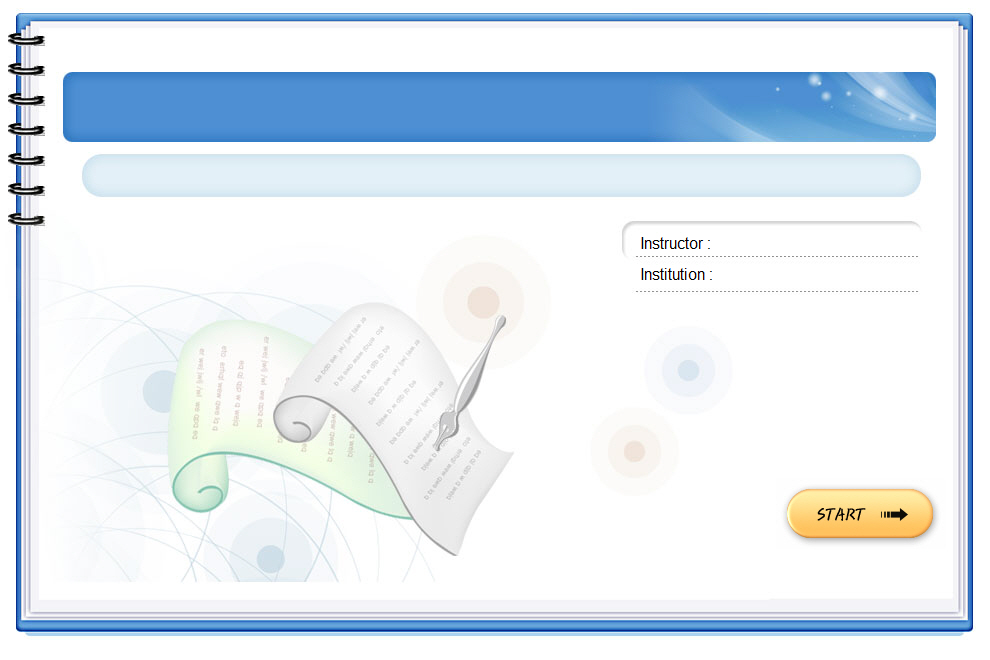 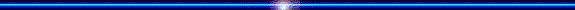 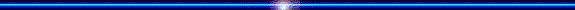 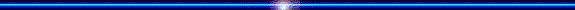 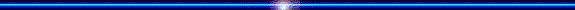 5. The story of the film is silly. ______, many people still enjoyed it.
A. However 			B. Though 			C. But
1. Mary overslept this morning ______ she went to bed early last night.	A. although 		B. because 		C. so2. ______ the sun is shining, it isn’t very warm.	A. Because 		B. However 		C. Though3. I don’t like running, ______ I like swimming.	A. but 		B. so 			C. however4. ___ the film was exciting, Jim fell asleep in the cinema.	A. However 		B. Because 		C. Although5. The story of the film is silly. ______, many people still enjoyed it.	A. However 		B. Though 			C. But
4
[Speaker Notes: Wordwall game https://wordwall.net/resource/27224858]
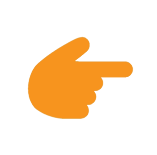 LESSON 3: A CLOSER LOOK 2
WARM-UP
Sentence puzzling.
PRESENTATION
Connectors of contrast: although/ though and however.
Task 1: Combine the two sentences, using although/ though.
Task 2: Complete the sentences, using although/ though or however.
Task 3: Use your own ideas to complete the sentences.
Task 4: Choose the correct answer A, B or C to complete each sentence.
PRACTICE
PRODUCTION
Task 5: Game – Chain story
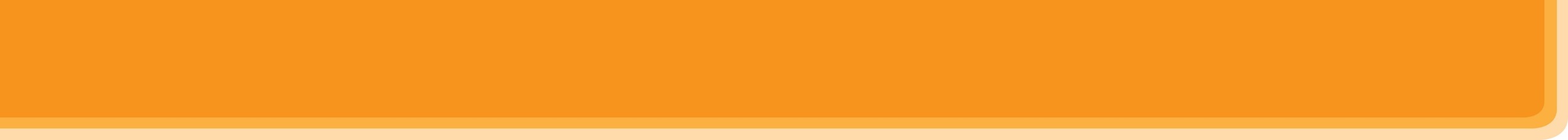 PRODUCTION
5
Game – Chain story with although/ though
A: Although/ Though it rained yesterday, we went shopping.B: Although/ Though we went shopping, we didn’t buy anything. 
C: ________________
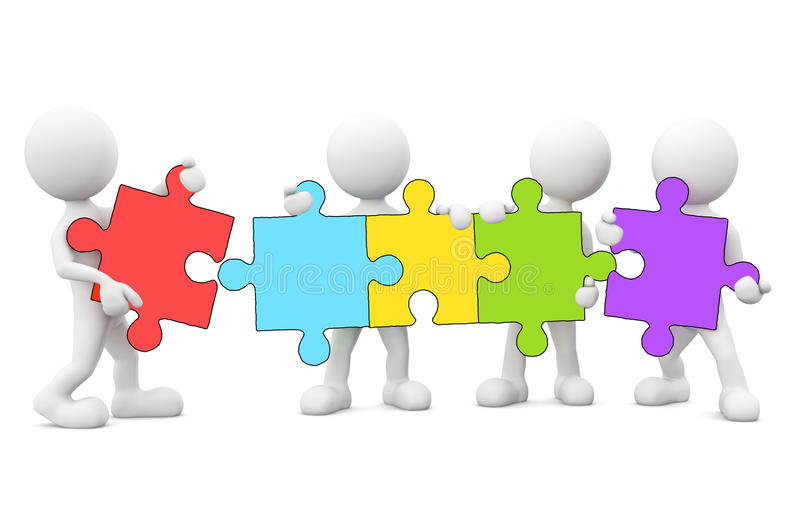 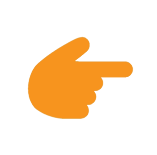 LESSON 3: A CLOSER LOOK 2
WARM-UP
Sentence puzzling
Connectors of contrast: although/ though and however.
PRESENTATION
Task 1: Combine the two sentences, using although/ though.
Task 2: Complete the sentences, using although/ though or however.
PRACTICE
Task 3: Use your own ideas to complete the sentences.
Task 4: Choose the correct answer A, B or C to complete each sentence.
Task 5: Game – Chain story.
PRODUCTION
CONSOLIDATION
Wrap-up
Home work
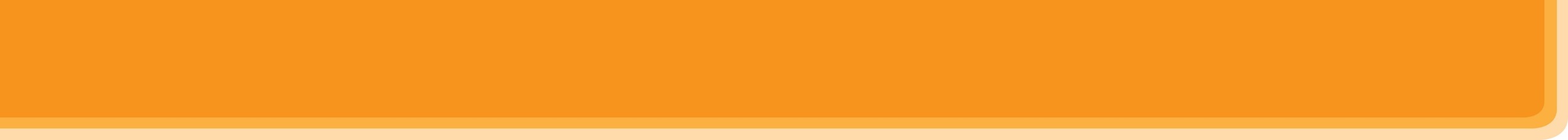 CONSOLIDATION
however
1
Wrap-up
although/ though
Grammar: Connectors of contrast
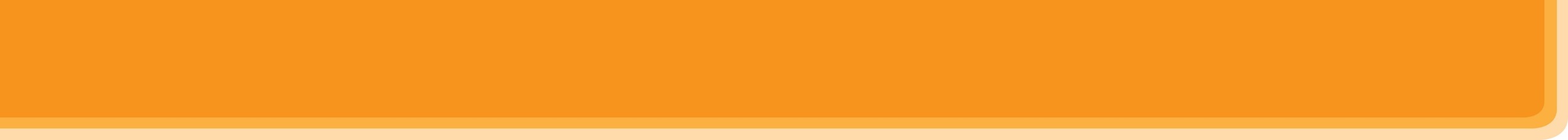 CONSOLIDATION
2
Homework
Complete the following exercises in the Workbook.
Part B: Ex.6 & Ex.7 (page 62)
Part E: Ex. 1 (page 65)
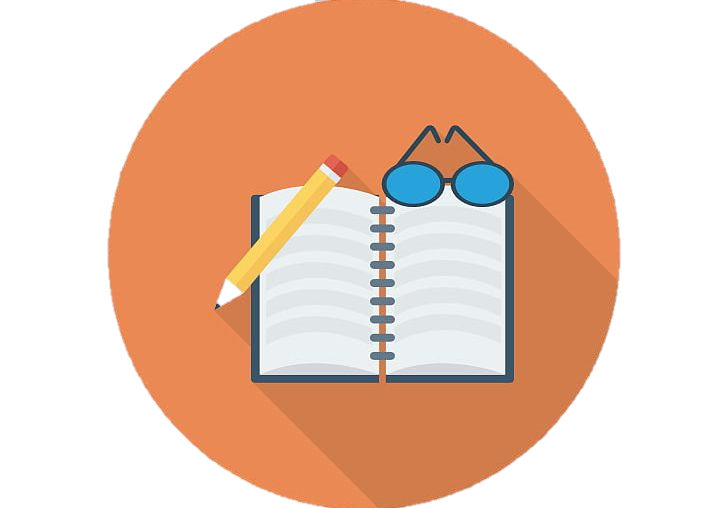 Website: sachmem.vn
Fanpage: facebook.com/sachmem.vn/